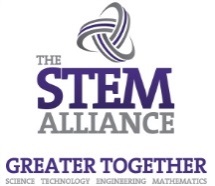 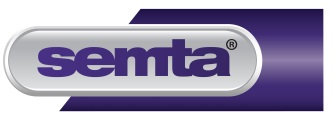 Determination of the Ka value of a weak acid using the half neutralisation point method
David Martin
City and Islington College
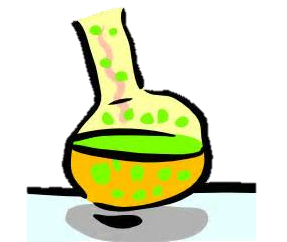 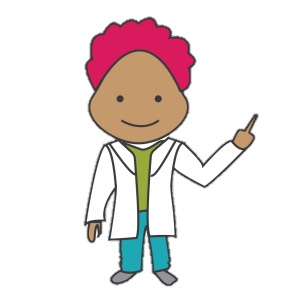 Students Name: …………………………………………………………………..
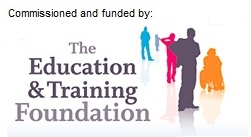 [Speaker Notes: To print]
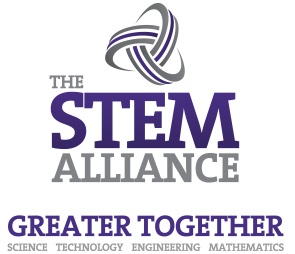 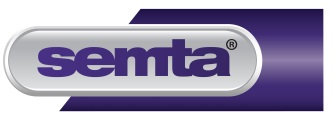 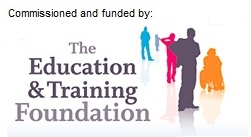 [Speaker Notes: Hidden]
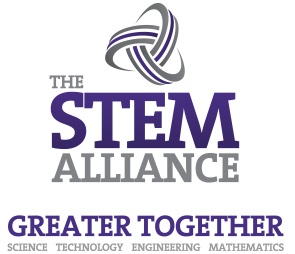 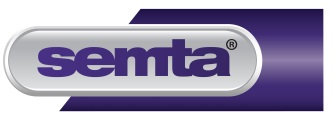 Ka
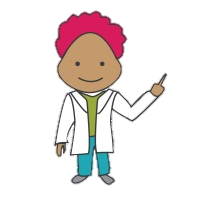 Determination of the Ka value of a weak acid using the half neutralisation point method
Theory
 
Ethanoic acid is a weak acid and dissociates only partially according to the equation below:

CH3COOH (aq)    	 CH3COO- (aq)  +   H+ (aq)  

Write an expression for the Ka value for this acid in the space below:

Ka =

If the CH3COOH and CH3COO- concentration values were equal then they would cancel out.
Write an new expression to show the value of Ka, in the space below.
 
 
Ka =

When performing a titration it is possible to reach this condition when exactly half the weak acid has been neutralised - hence the term “half neutralisation point”.
If the pH is measured at this point then the [H+] ion concentration can be found and hence the Ka value.
If a minus sign is added to the pH value and then the 10x function on the calculator is used we can convert pH into the [H+] ion concentration – and then this is the Ka value for the acid.
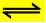 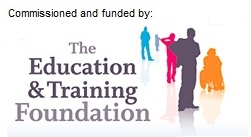 [Speaker Notes: To Print]
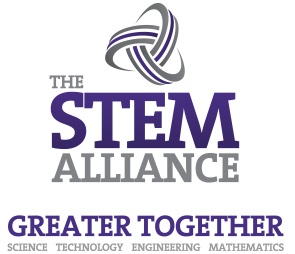 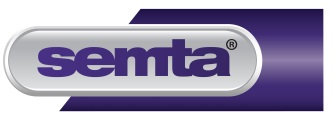 Ka
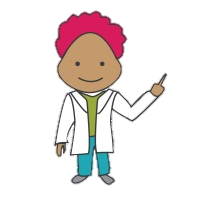 Method – part 1
 
Perform a titration as follows:
 
Place the 0.1 mol dm-3 sodium hydroxide solution into a burette.
Place 25cm3 of 0.1 mol dm-3 ethanoic acid into a conical flask using a pipette.
Select a suitable indicator – methyl orange or phenolphthalein?

Carry out the titration and fill in the table below until two concordant results have been obtained.
My accurate titration value is =
 
Divide this value by two =
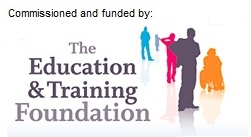 [Speaker Notes: To Print]
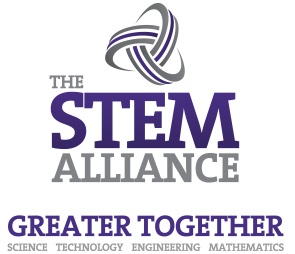 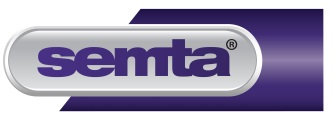 Ka
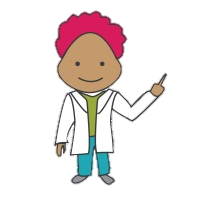 Method – part 2
 
Pipette 25cm3 of 0.1 mol dm-3 ethanoic acid into a conical flask.
Add half your titration value of sodium hydroxide to the flask using the burette.
 
Record the pH of your solution using a pH meter. 
Make sure the pH meter is calibrated.
 
 
pH of solution =
 
 
Calculation

Calculate the value of the Ka of ethanoic acid.
Add a minus sign
Use the 10x function on your calculator.
  
Ka value = 
 
The theory value = 1.7 x10-5 mol dm-3     
 
How close was your value using this practical method?
What errors were there in this practical?
 
_______________________________________________________
 
_______________________________________________________
 
_______________________________________________________
 
_______________________________________________________
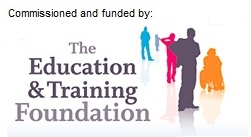 [Speaker Notes: To Print]
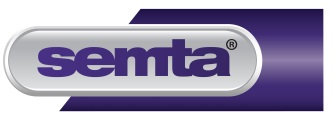 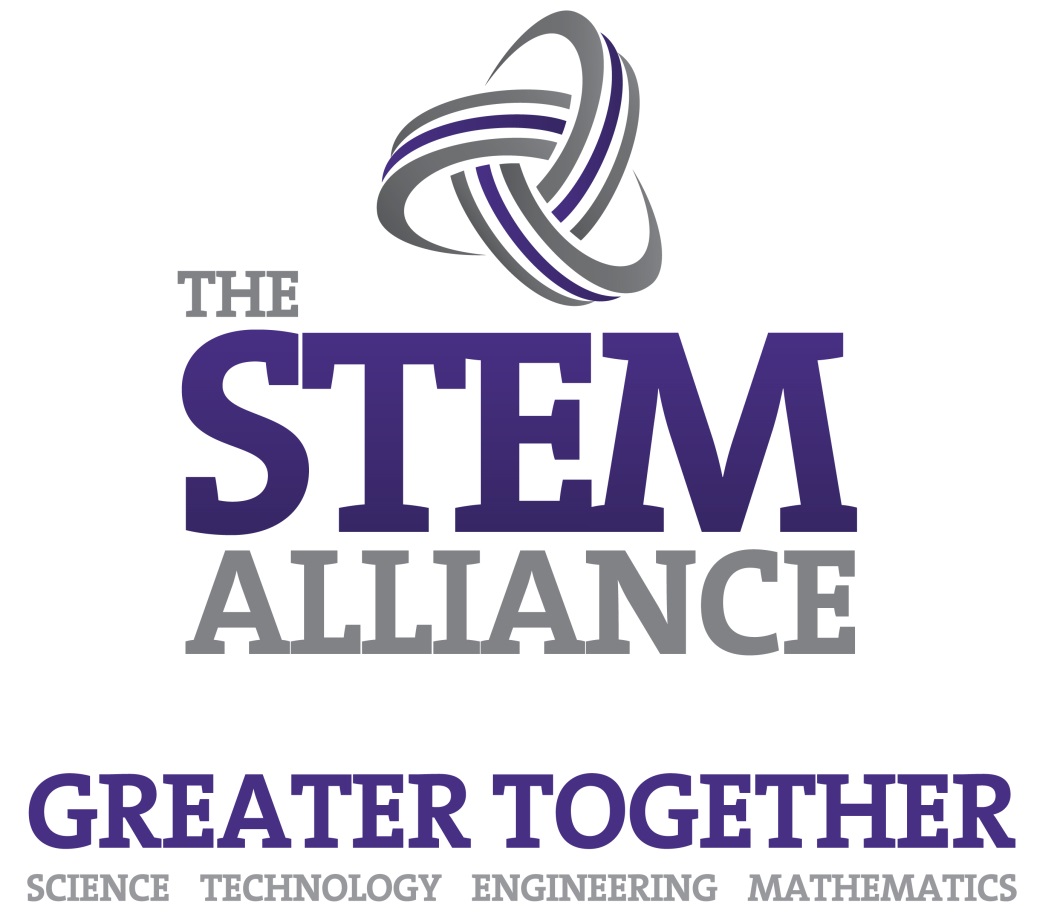 For further information please contact The STEM Alliance enquiries@STEMalliance.uk or visit www.STEMalliance.uk
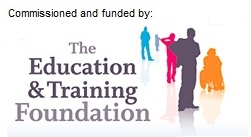